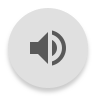 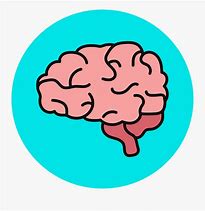 How to use the community to get what you want
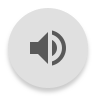 HELLO!
I’m Mia Howie
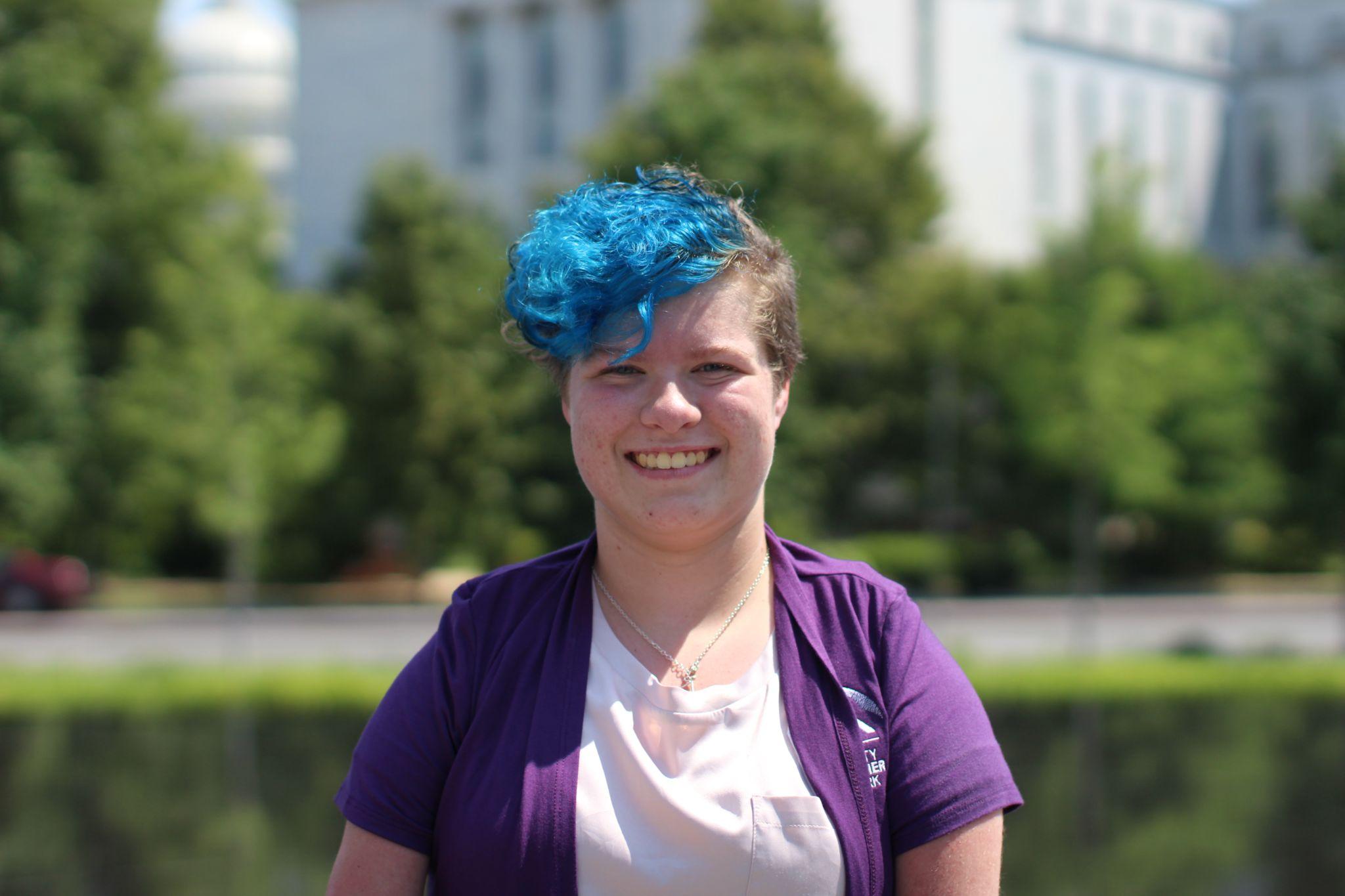 About Me:
I am a senior that lives in a small town named Palmyra. I really enjoy many things including playing video games, baking, drawing, & being with friends & family!
You can find me at Mia.howie@icloud.com 
or 
(315)667-0870
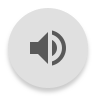 HELLO!
I’m Lily Wells
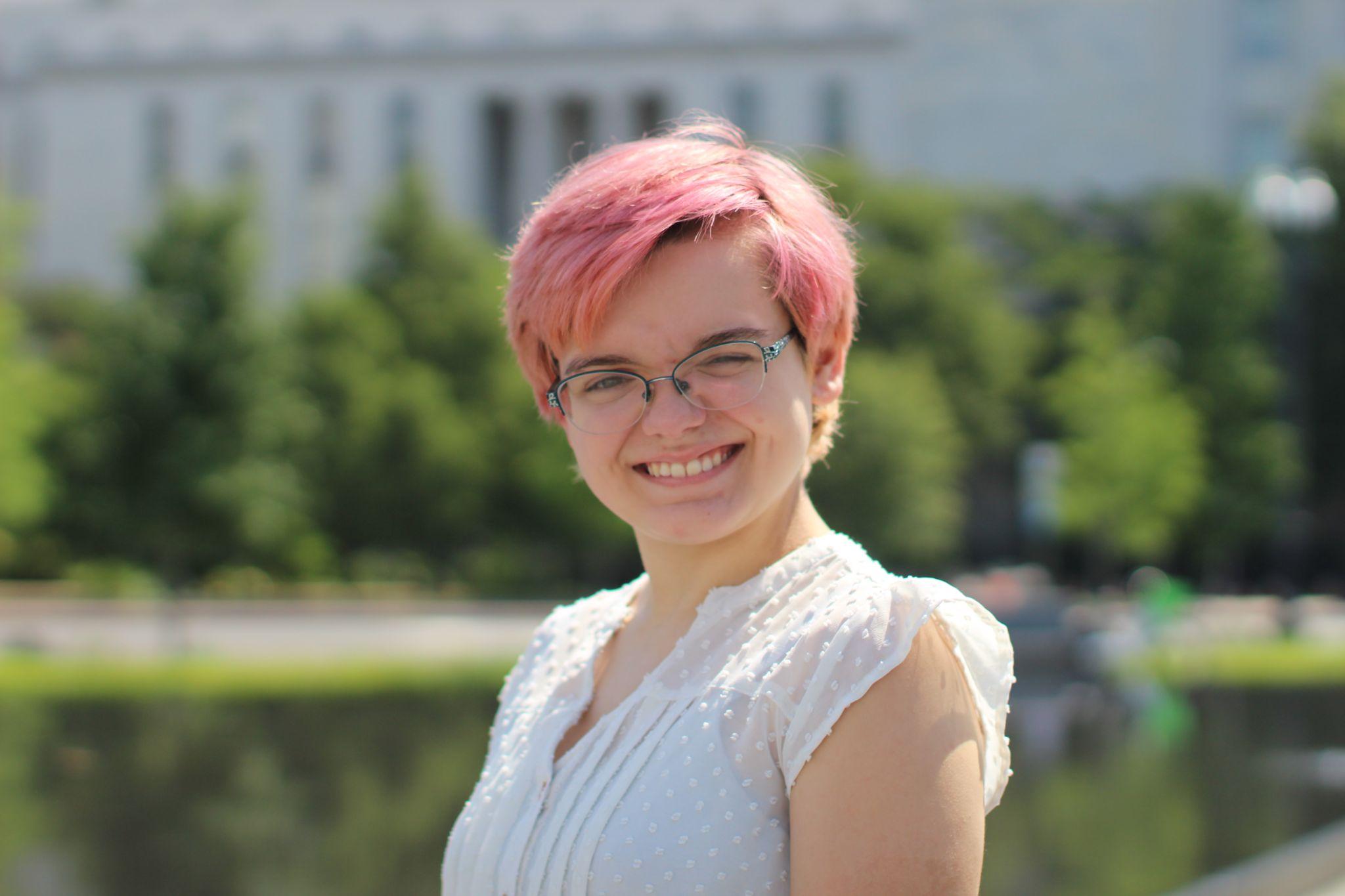 About Me:
I am a junior in high school, and am from a small town called Urbana-Champaign. I enjoy reading, traveling, and advocating for human rights! I am also a big video game fan!
You can find me at 
13lilyw@gmail.com 
or 
(217)-318-9814
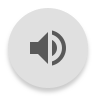 Where do we live exactly?
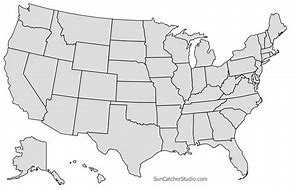 https://suncatcherstudio.com/patterns/us-maps/
4
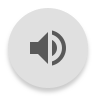 1
Previous Projects
Let’s start with Lily telling us about her project
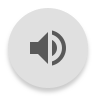 1
A new Bus Shelter
My project was on prioritizing the installation of a bus shelter near my local independent living center. 
My reason for a new bus shelter being the fact that my hometown’s wind makes the cold weather seem even colder, which can make disabilities feel worse.
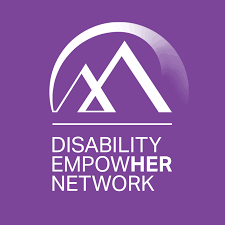 Disability Empowher Network
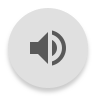 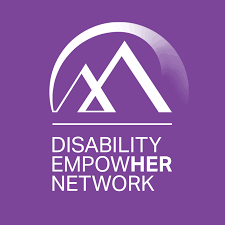 What do you think the logo stands for in Disability EmpowHer Network?
Meaning of Disability Empowher Network logo
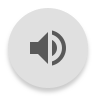 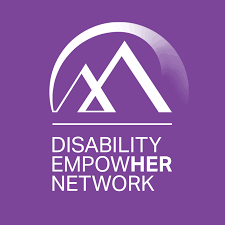 The logo stands for a mentor and mentee sharing a bond which helps them spread advocacy and change.
8
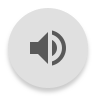 1
Visiting a domestic violence shelter
My project took some time to get started because I had to find a shelter that was willing to work with me.
I learned many things along the way…
How many women each day are raped or sexually assalted?
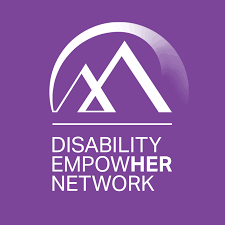 500 women
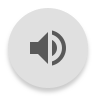 Whoa! That’s a big number!
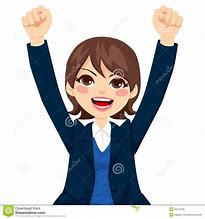 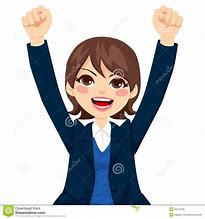 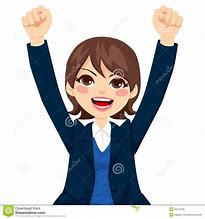 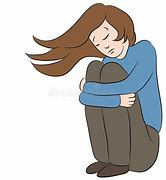 That’s 1 in 4 women each day, according to 
futures without violence!
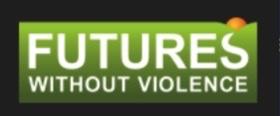 https://www.futureswithoutviolence.org/
10
2
Our different Communities
Why it’s important to have support
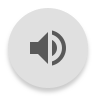 Why I needed support during my project
2
Future involvement
Tried asking bus station for help
Discovered local disabled community
Gave Me Ideas
Talked to mentor
Said Come to meeting
Gained more connections
Contacted PACE
[Speaker Notes: So during my project, I reached out to my local bus station, asking for their help, but because I was the only person bringing this up, they kept saying no.]
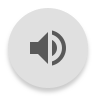 How I got my support during my previous project
2
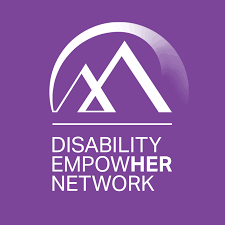 Hey Jill & Mandie! I’m stuck on this project!
Sometimes you just have to find your community!
Jill: you should do a domestic violence shelter!
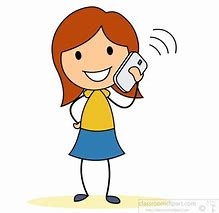 Mandie: Good idea guys! I’ll call around, see if I can find a shelter!
3
Being leaders
What does that mean in different ways
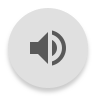 3
Leading in different ways
I usually lead with words and empowerment, which is very important when speaking to different groups.
I use online resources to my advantage, creating posts and petitions.
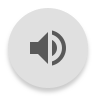 3
Leading in different ways continued
I let my community know the big issue is in our community 
I led myself and mentor through an online training to become a Certified Inclusion Ambassador
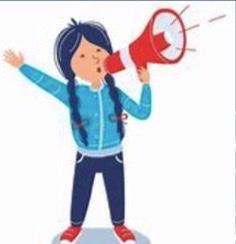 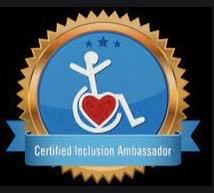 How can all of you lead?
How do you lead in your daily life?
Is there any time that you’ve led where you’ve felt particularly proud?
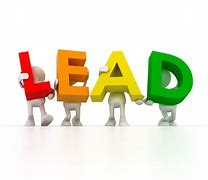 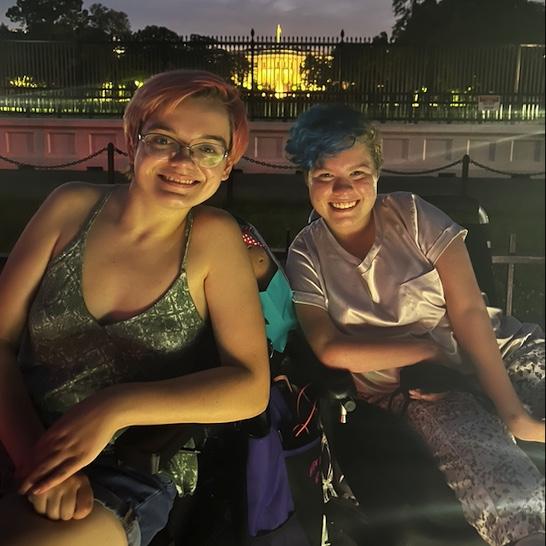 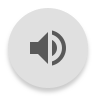 THANKS!
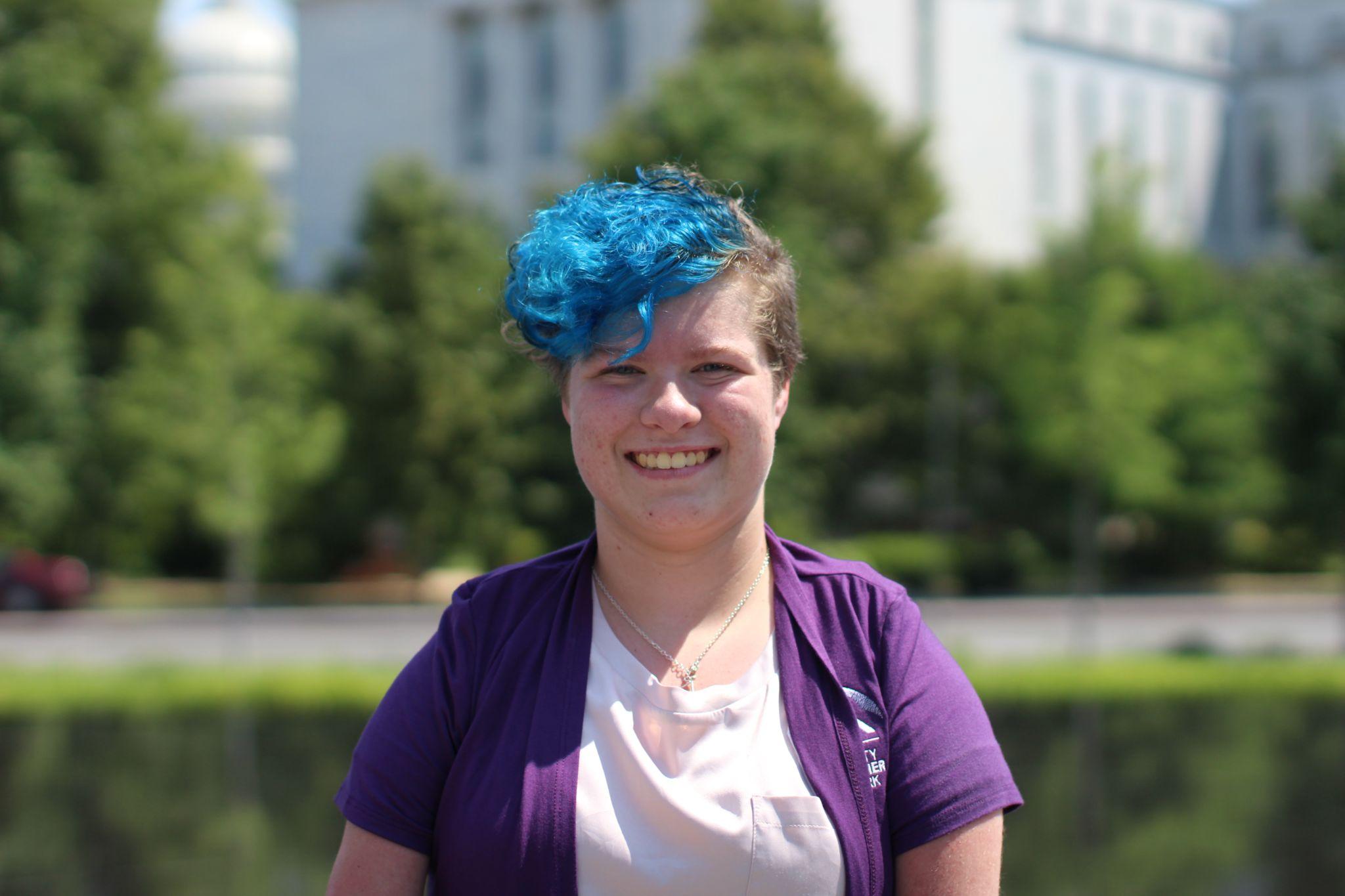 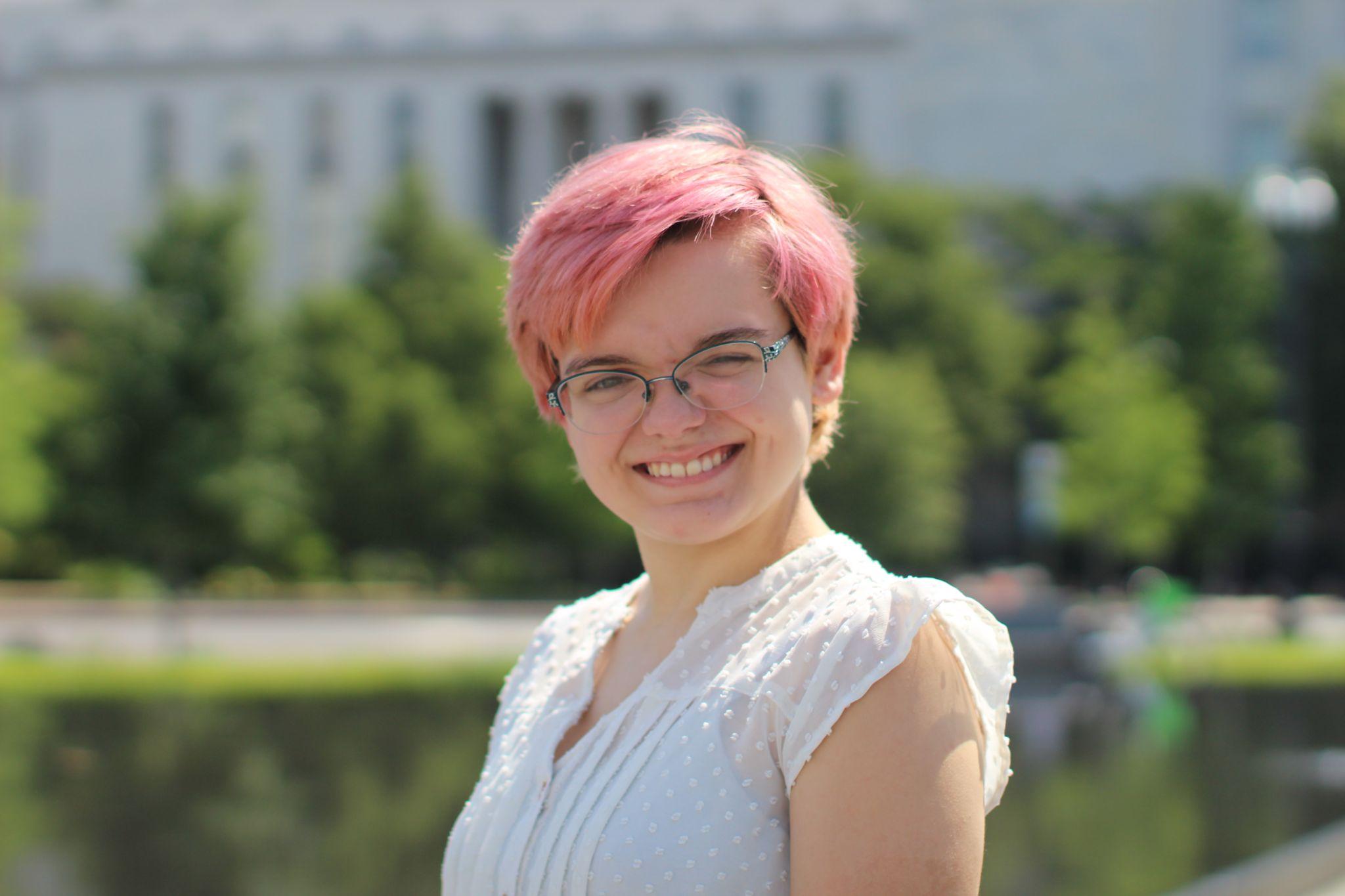 Any questions?
You can find us at:
13lilyw@gmail.com 
mia.howie@icloud.com
Slides Carnival Credit
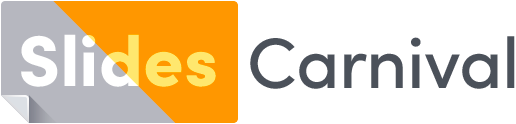 Free templates for all your presentation needs
For PowerPoint and Google Slides
100% free for personal or commercial use
Ready to use, professional and customizable
Blow your audience away with attractive visuals
19